Year 6
HISTORICAL CONTEXT
Civil Rights Movement
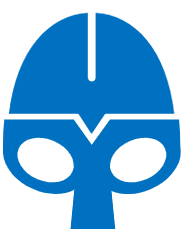 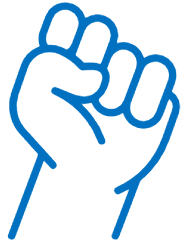 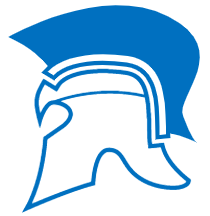 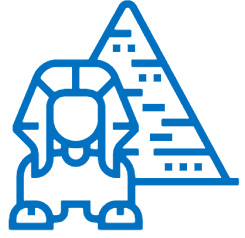 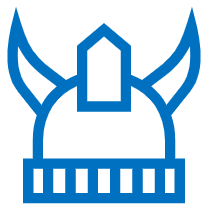 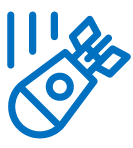 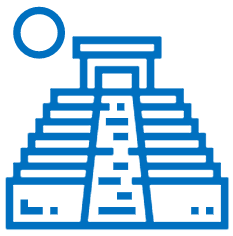 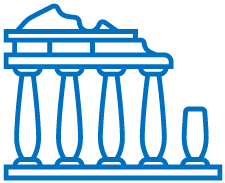 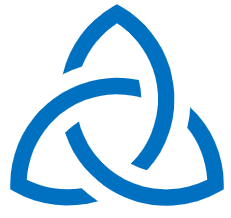 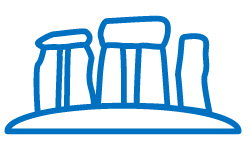 KEY VOCABULARY
KEY EVENTS
KEY PEOPLE
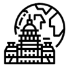 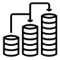 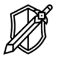 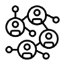 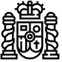 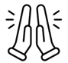